Визитная карточка
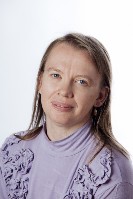 педагог –психолог
Одерова Наталья Валерьевна
МБДОУ – детский сад компенсирующего вида №356
Первая квалификационная категория
Сведения о себе
Разрешите представиться: меня зовут – Одерова Наталья Валерьевна. Я работаю педагогом-психологом в МБДОУ – детский сад компенсирующего вида №356 (детский сад для детей с тяжёлыми нарушениями речи). 
Образование: высшее.
Стаж педагогической работы по специальности: 11лет.
Имею следующие награды : грамоты, благодарственное  письмо отдела образования Администрации Верх – Исетского  района города Екатеринбурга.
 Участвовала во Всероссийском интернет конкурсе «Педагогические идеи и технологии : «Дошкольное образование» .  Награждена дипломом, имею свидетельство о публикации тренинга  «Моё весёлое настроение.»
Постоянно повышаю свою квалификацию.
Педагог – психолог - это  творец, которому открыты детские души.
Детство -это лучшая пора !
 Детство-это радость и игра!
Детство –то , когда среди людей , 
Ты находишь преданных друзей.
Удивительный и неповторимый мир детства.
Дети создают мир, в котором впечатления перекликаются с фантазиями, мечтами. 
Детское творчество являются отражением этого мира. 
Оно рассказывают о том , что волнует детей, что их радует.
 Профессия педагога-психолога позволяет мне содействовать проявлению творческих способностей , детских эмоций.
Наполнить мир ребенка красками, звуками, чувствами.
Основные задачи как специалиста МБДОУ.
психологическое сопровождение детей с ОВЗ (тяжелое нарушение речи)
создать условия в дошкольном образовательном учреждении, способствующие сохранению психологического здоровью всех участников образовательного процесса ( детей , родителей и педагогов); 
обеспечить эмоциональное благополучие  всех участников образовательного процесса; 
содействовать повышению психолого-педагогической компетентности педагогов, родителей в закономерностях развития ребёнка, а также в вопросах воспитания и обучения.
Моя деятельность.
коррекционно - развивающие занятия по программам эмоционально - личностного и познавательного развития детей;
консультации для родителей и педагогов  на различные интересующие их темы;
участвую в родительских собраниях ,  целью  которых является:
 установление и развитие отношений партнерства и сотрудничества родителя с ребенком ,
улучшение понимания родителями собственного ребенка,
 понимание  особенностей и закономерностей его развития.
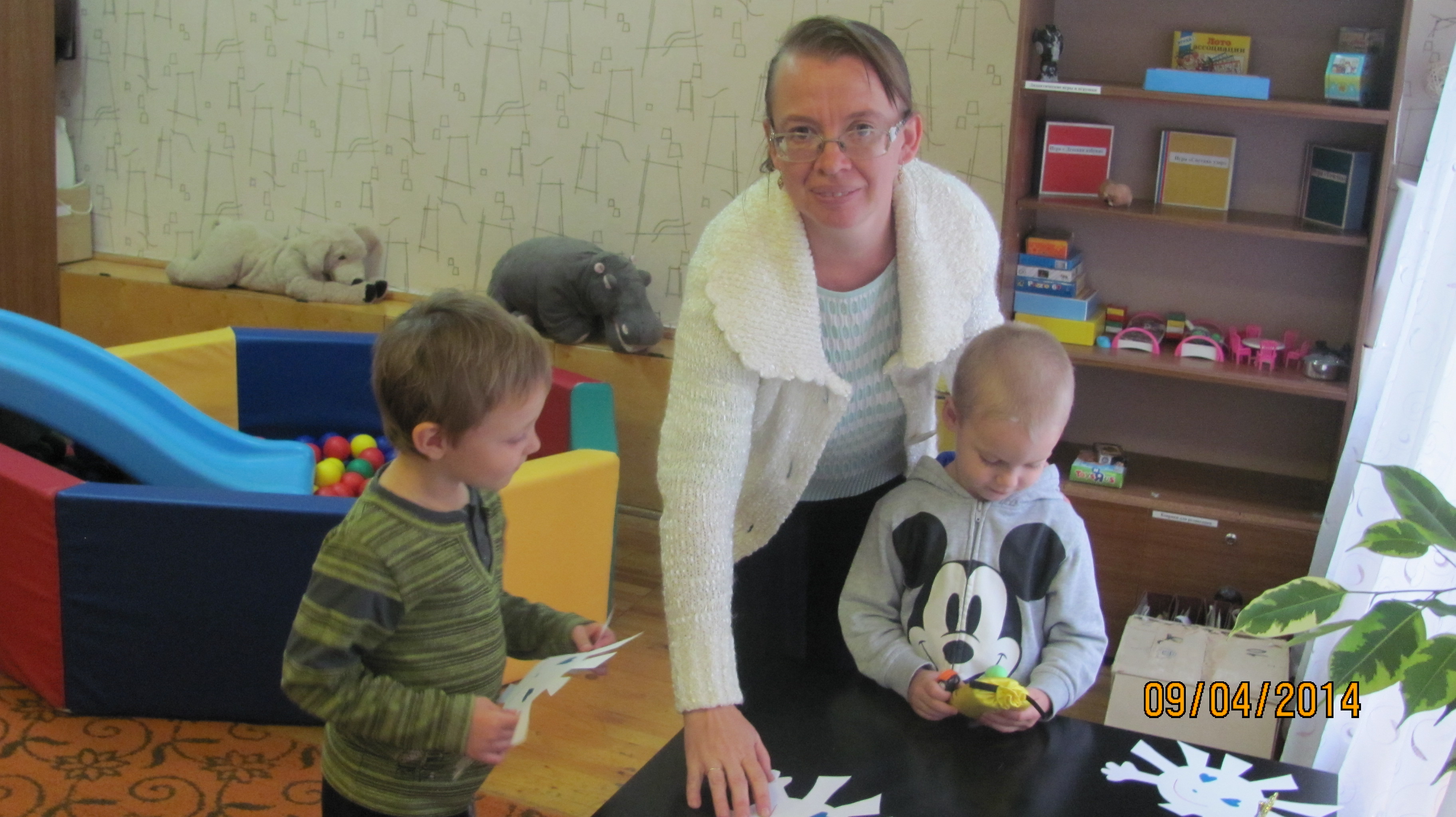 Использую в своей работе:
сюжетно –ролевые игры;
рисуночные тесты
 дидактические игры и упражнения;
сказкотерапию;
беседы с детьми;
различные виды релаксаций (аутотренинг, музыкальная релаксация);
элементы  куклотерапии;
элементы телесной терапии.
Работа психолога –это сплошное творчество .
Я знакомлю детей с волшебной страной чувств и эмоций.
Они лучше узнают себя ,свои сильные стороны:
учатся преодолевать неуверенность и страх,
справляться с волнением и раздражением,
у ребят развивается  способность к эмпатии (сопереживанию другим людям);
Дети учатся быть ответственными.
Мои главные достижения
Но всё же самым главным своим достижением в жизни я считаю – мою семью. Воспитывая сыновей, видя их успехи и победы, я расту сама. 
Я верю .что психолог –это настоящий друг, который будет держать  человека за руку и чувствовать его сердце! И я просто люблю жизнь во всех её проявлениях.
Спасибо за внимание !